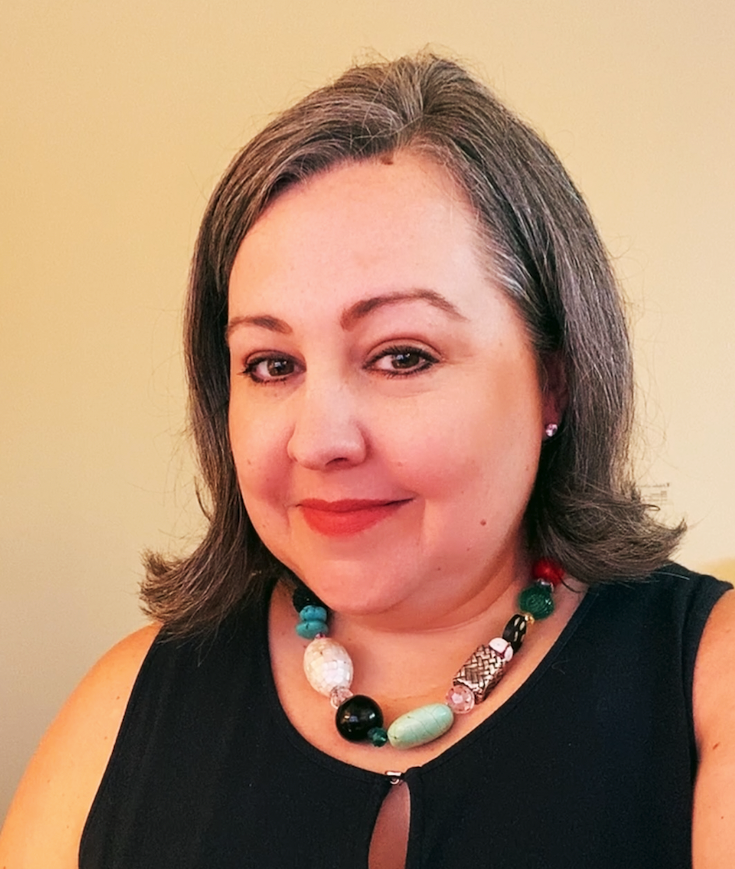 Amanda Clements
Director, Strategic Communications
Capstone Overview
Capstone Focus
The Goal:
Rationale (the WHY):
Increase headcount and credit hours with more effective communication to potential students for Fall 2023 by revamping the way we communicate with students interested in TCC2FSU
Enrollment from FSU denials did not meet goals for Fall 2023

Overall enrolment did not meet goals for Fall 2023

Application to enrollment conversion rate was low for Fall 2023

We have something no other school has with our FSU transfer partnership
Capstone Results
New email engagement campaign

Updated language about Aspire

Example: https://www.youtube.com/watch?v=qXt25nosEw0
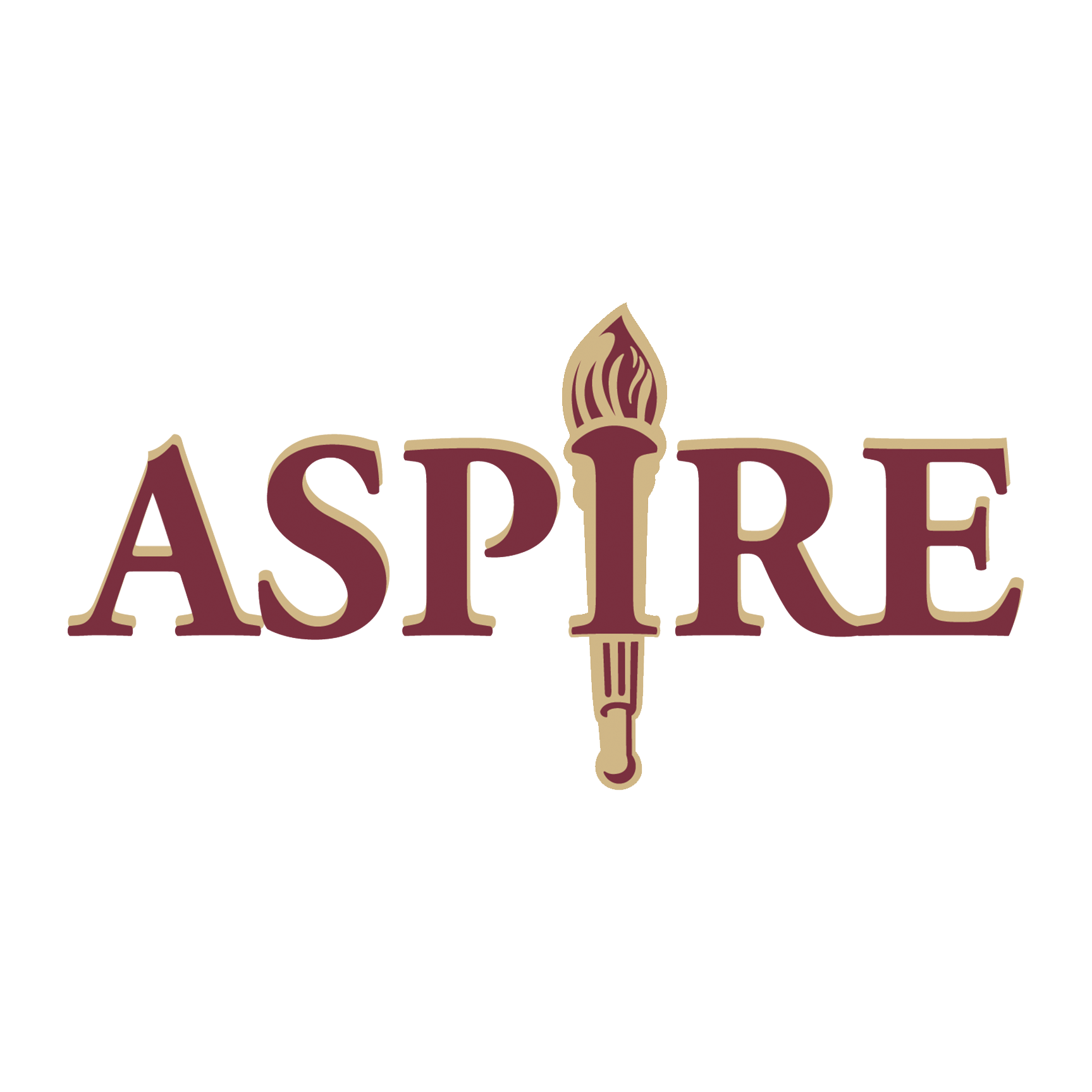 What’s Next?
SUGGESTIONS FOR FURTHER RESEARCH
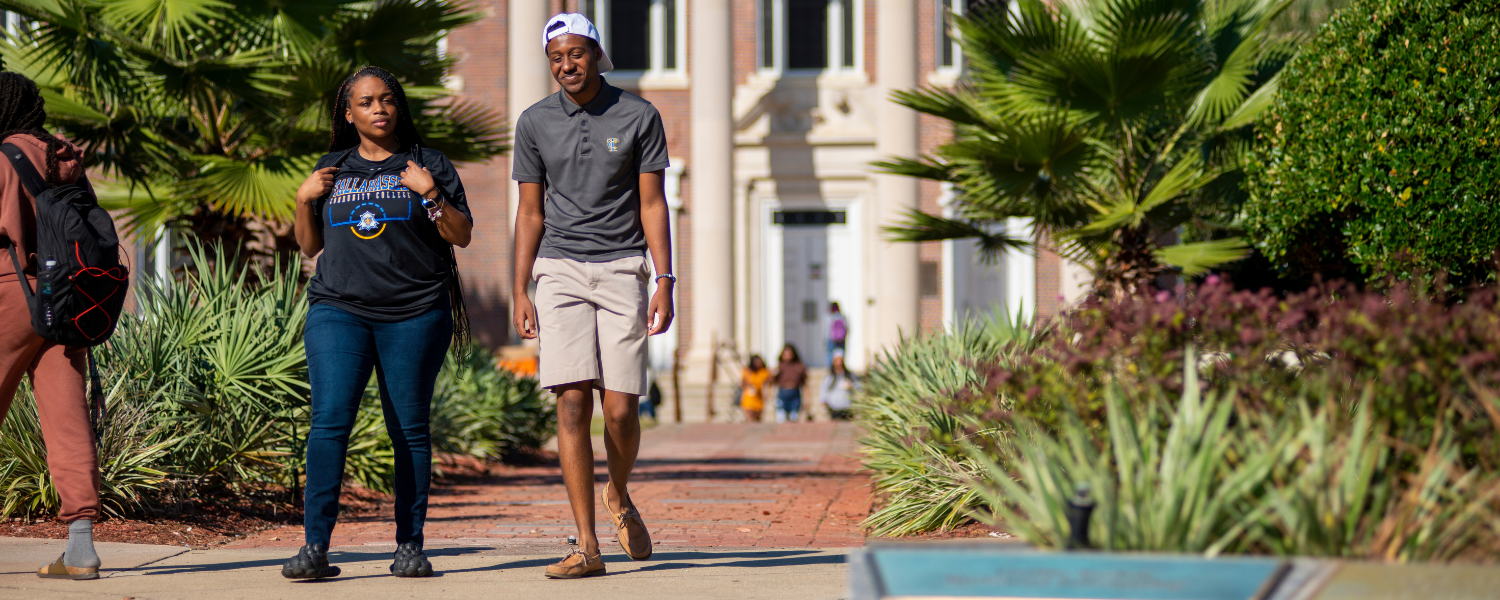 Continue to refine Aspire brand messaging

Evaluate student messaging post-application
[Speaker Notes: It is impossible for a regional economy to achieve transformation unless there is a shared regional identity and a shared vision for regional economic growth that all the partners own – both as collective and individual partners. Partners will need to align the strategies and resources of their own organizations and systems to the regional vision.  
The development of a regional identity (which is not necessarily a brand, but it can be) and the vision for regional economic growth are critical to sustaining a globally competitive region.  
The vision is especially critical to driving new regional  behavior and is the touchstone when a region faces challenges – something that is almost guaranteed given the wide array of interests that are represented in a regional economy.  
The vision is also the driver for regional strategies and new investments, as well as for alignment of current investments.]